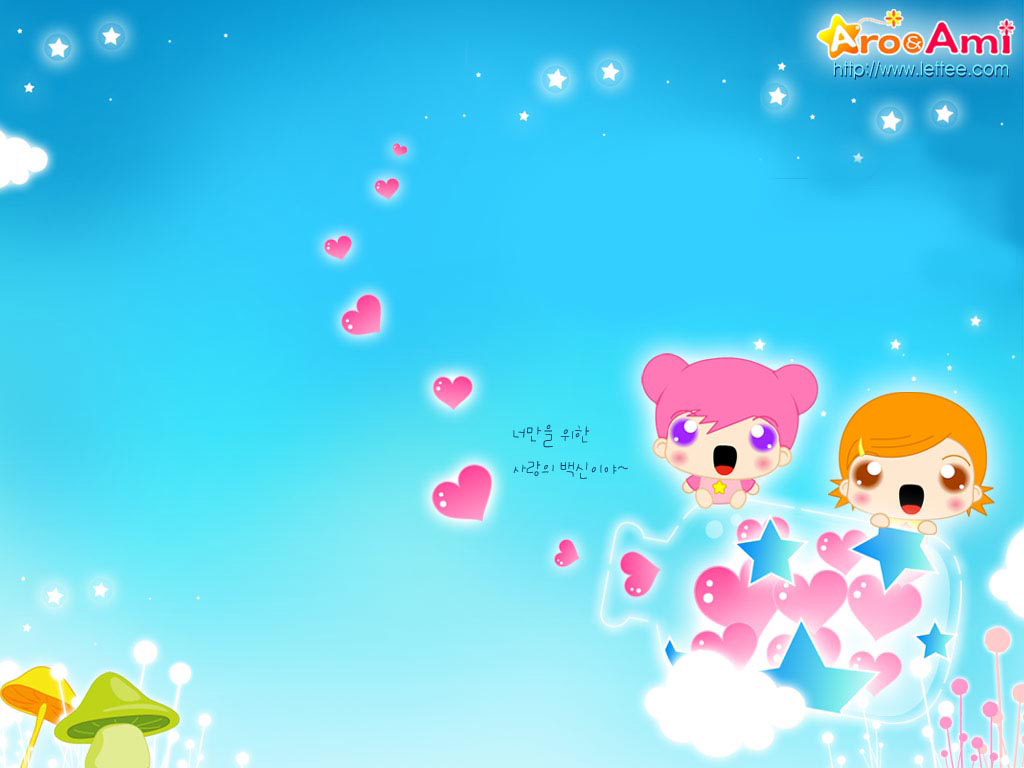 TRƯỜNG THPT CHÂU THÀNH 1
LỚP  11A1  KÍNH CHÀO QUÝ THẦY CÔ ĐẾN DỰ GIỜ, THĂM LỚP
11A1
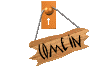 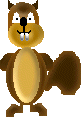 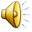 “Khoâng coù taøi saûn naøo quyù hôn bằng sự thoâng minh
Khoâng coù vinh quang naøo lôùn hôn baèng hoïc vaán vaø söï hieåu bieát”
PHẦN 2: THỰC HÀNH TIẾNG VIỆTTiết 62:   MỘT SÔ HIỆN TƯỢNG PHÁ VỠ NHỮNG QUY TẮC NGÔN NGỮ  THÔNG THƯỜNG
Lom khom dưới núi tiều vài chú
Lác đác bên sông, chợ mấy nhà
( Qua Đèo Ngang – Bà Huyện Thanh Quan)
KHỞI ĐỘNG
Em hãy lấy 1 ví dụ phá vỡ quy tắc ngôn ngữ viết trong văn học?
Trong nhiều trường hợp để tăng thêm hiệu quả diễn đạt, người viết hoặc người nói có thể sử dụng các hiện tượng phá vỡ nhũng quy tắc ngôn ngữ thông thường.
PHẦN 2: THỰC HÀNH TIẾNG VIỆTTiết 62:   MỘT SÔ HIỆN TƯỢNG PHÁ VỠ NHỮNG QUY TẮC NGÔN NGỮ  THÔNG THƯỜNG
HÌNH THÀNH KIẾN THỨC
1.Yêu cầu 
- phải nắm vững những quy ước ngôn ngữ có tính chuẩn mực của tiếng Việt.
- biết thực hiện việc đối chiếu, so sánh các phương án sử dụng ngôn ngữ khác nhau.
Dựa vào kiến thức đã học, em hãy nhớ lại và trả lời 2 câu hỏi sau?
1-Yêu cầu nhận diện hiện tượng phá vỡ quy tắc ngôn ngữ thông thường.
2- Tác dụng của nó.
2. Tác dụng
- Hình thức đảo trật tự từ: tăng sức biểu cảm.
- Mở rộng khả năng kết hợp của từ: tăng hiệu quả diễn đạt.
- Hiện tượng tách biệt: bộc lộ cảm xúc.
PHẦN 2: THỰC HÀNH TIẾNG VIỆTTiết 62:   MỘT SÔ HIỆN TƯỢNG PHÁ VỠ NHỮNG QUY TẮC NGÔN NGỮ  THÔNG THƯỜNG
LUYỆN TẬP
a. Hiện tượng đảo trật từ trong câu: từ "mùa hoa" đảo với "năm ngoái". 
- Điều này giúp nhấn mạnh thời gian mà cây bưởi quên nở hoa - năm ngoái.
-  Qua đó cũng giúp câu thơ trở nên sinh động, hấp dẫn và lôi cuốn hơn.
Tìm hiện tượng đảo trật tự từ trong câu a,b (Bài tập 1) và phân tích tác dụng của các hiện tượng trên .
b. Hiện tượng đảo trật tự từ trong câu:  "ùn ùn từ đâu đến - dân chài bảo từ Thủy phủ đùn lên - một đám sương mù dày đặc" có câu gốc là "một đám sương mù dày đặc ùn ùn từ đâu đến, dân chài bào từ Thủy phủ đùn lên". 
- Sự đảo trật tự từ này giúp câu trở nên hấp dẫn hơn, làm tăng tính nghệ thuật của văn bản.
-  Nó cũng có thể giúp tạo ra hiệu ứng nổi bật và độc đáo, thu hút sự chú ý của độc giả.
PHẦN 2: THỰC HÀNH TIẾNG VIỆTTiết 62:   MỘT SÔ HIỆN TƯỢNG PHÁ VỠ NHỮNG QUY TẮC NGÔN NGỮ  THÔNG THƯỜNG
a. Trong đoạn trích này, ta có thể thấy sự mở rộng khả năng kết hợp của từ để biểu thị ý nghĩa chi tiết. 
- Cụ thể, từ "vàng" và "hanh" được kết hợp để hình thành thành ngữ "vàng hanh" để mô tả màu sắc của ánh nắng. 
- Từ "vọng" và "gày" được kết hợp để hình thành thành ngữ "vọng sông gày" để mô tả một cảnh vật thiên nhiên. 
- Đây là những cách diễn đạt hình ảnh sống động giúp tác giả tạo ra hình ảnh sắc nét trong trí tưởng tượng của người đọc, tăng tính thẩm mỹ và sinh động cho đoạn thơ.
Chỉ ra hiện tượng mở rộng khả năng kết hợp của từ trong câu a,b (Bài tập 2) và phân tích tác dụng biểu đạt của các hiện tượng trên.
b. Trong đoạn trích này, có hiện tượng mở rộng khả năng kết hợp của từ thông qua việc sử dụng những từ ngữ mô tả hình ảnh cụ thể, ví dụ như “ngõ hẻm”, “hồn lặng thấm”, “êm ái”, “vòm trời trắng hơi biêng biếc như dát bạc”.  
- Những cách diễn đạt này giúp cho độc giả có thể hình dung được cảnh vật và cảm nhận tình trạng tâm trạng của nhân vật chính.
- Từ đó tạo ra một sự chân thực và sâu sắc cho tác phẩm.
PHẦN 2: THỰC HÀNH TIẾNG VIỆTTiết 62:   MỘT SÔ HIỆN TƯỢNG PHÁ VỠ NHỮNG QUY TẮC NGÔN NGỮ  THÔNG THƯỜNG
a. Trong đoạn văn trên trên, hiện tượng tách biệt được áp dụng để tạo ra sự căng thẳng và hồi hộp cho người đọc. 
- Bằng cách miêu tả âm thanh và cảm giác của con vật khổng lồ, tác giả đã tạo ra một cảnh tượng đáng sợ và bí ẩn. Sau đó, khi tác giả giới thiệu con khỉ và mô tả sự tự tin của nó, hiện tượng tách biệt lại được áp dụng để tạo ra sự tương phản giữa hai nhân vật, tạo ra một căn bản của câu chuyện. 
- Việc sử dụng hiện tượng tách biệt trong trường hợp này giúp cho câu chuyện trở nên sinh động và gay cấn hơn, đồng thời giúp người đọc tập trung hơn vào sự kiện quan trọng của câu chuyện.
Phân tích hiệu quả của hiện tượng tách biệt trong câu a,b (Bài tập 3)
b. Trong đoạn văn trên, hiện tượng tách biệt giữa các vế trong một câu. Câu sau như bổ trợ, làm rõ thêm nội dung cho câu trước. 
- Hiện tượng tách biệt sẽ giúp ông diểu có thể giữ được tính bình tĩnh và tránh được những hành động phản ứng quá mức. 
- Tách biệt sẽ giúp ông diểu tách ra khỏi cảm xúc của mình và nghĩ suy về cách giải quyết vấn đề một cách chủ động hơn.
PHẦN 2: THỰC HÀNH TIẾNG VIỆTTiết 62:   MỘT SÔ HIỆN TƯỢNG PHÁ VỠ NHỮNG QUY TẮC NGÔN NGỮ  THÔNG THƯỜNG
- Những kết hợp từ được in đậm trong đoạn thơ mang đến sự tươi mới và độc đáo cho đoạn thơ, tạo nên một bức tranh về không gian và thời gian đầy màu sắc và cảm xúc.
- Từ "nhánh duyên" thể hiện tình cảm ngọt ngào, lãng mạn. 
- Từ "đổ trời xanh ngọc qua muôn lá" mô tả một khung cảnh đẹp, thanh bình, khi mà lá cây mọc um tùm tạo nên một khung cảnh rực rỡ và sống động. 
- Những từ được in đậm diễn tả rất chân thật về sự dịu dàng, thanh tịnh của mùa thu, và cho ta thấy tình cảm sâu sắc của tác giả đối với cảnh thiên nhiên, đó là tình yêu thiên nhiên sâu sắc, tâm hồn tinh tế, lãng mạn với thiên nhiên.
Nhận xét về sự độc đáo của những kết hợp từ được in đậm trong đoạn thơ (Bài tập 4)
PHẦN 2: THỰC HÀNH TIẾNG VIỆTTiết 62:   MỘT SÔ HIỆN TƯỢNG PHÁ VỠ NHỮNG QUY TẮC NGÔN NGỮ  THÔNG THƯỜNG
VẬN DỤNG
PHIẾU HỌC TẬP
Mở đoạn
……………………………………………………………………………………………………………………………………………………………………………………………………….
Thân đoạn
………..…………………………………………………………..
…………………………………………………………………………………………………………………………….…………………………………………………………………………
Kết đoạn
………………………………………………………………………………………………………………………………………………………………………………………………………
Viết một đoạn văn nêu cảm nhận về 4 câu thơ trong bài tập 4. (Vận dụng kiến thức đã học về sự phá vỡ các quy tắc sử dụng ngôn ngữ thông thường trong phần tiếng Việt).
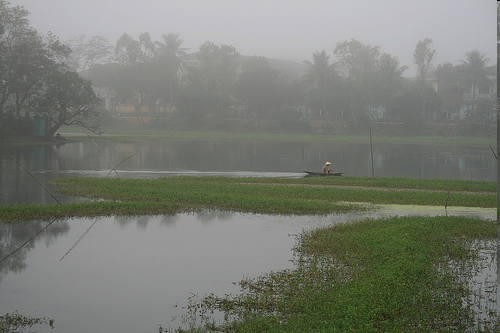 LÔÙP 11A1
 KÍNH
TIEÃN
QUYÙ 
THAÀY
COÂ
ÑEÁN
DÖÏ
GIÔ,Ø
THAÊM
LÔÙP